МКДОУ № 6 «РОМАШКА»
Мастер-класс на тему: «Использование игрового занимательного материала на занятиях по формированию элементарных математических представлений у дошкольников»
Воспитатель:
Чернышова О.Н.
Задачи:
Актуальность
Цель:
Математика -наука!Хороша и всем нужна.Без нее прожить нам трудно   Без нее нам жизнь сложна!
Предпочтение ребенка в выборе деятельности:
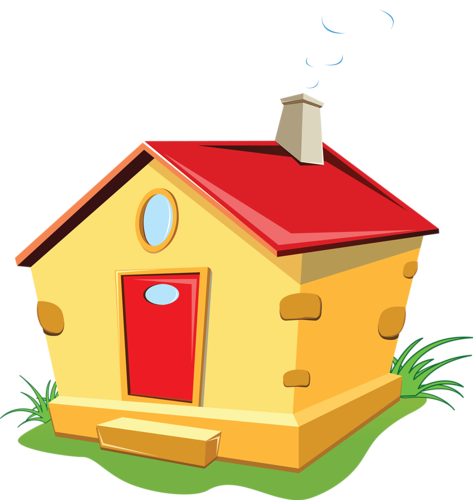 1
2
5
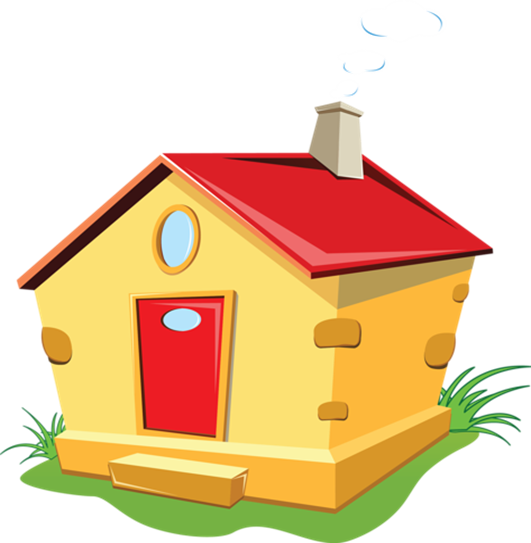 Б
4
3
В
А
Предпочтение ребенка в выборе деятельности:
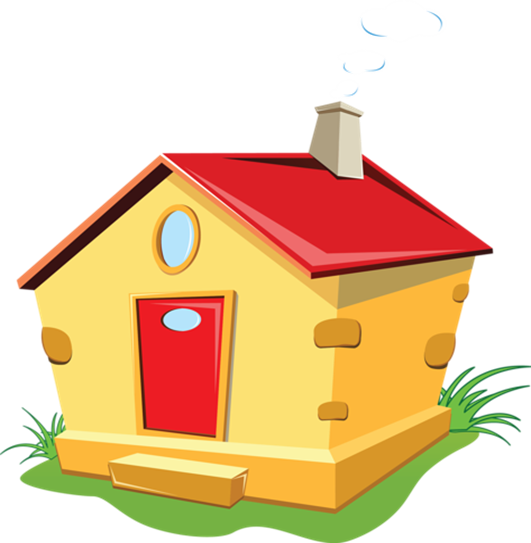 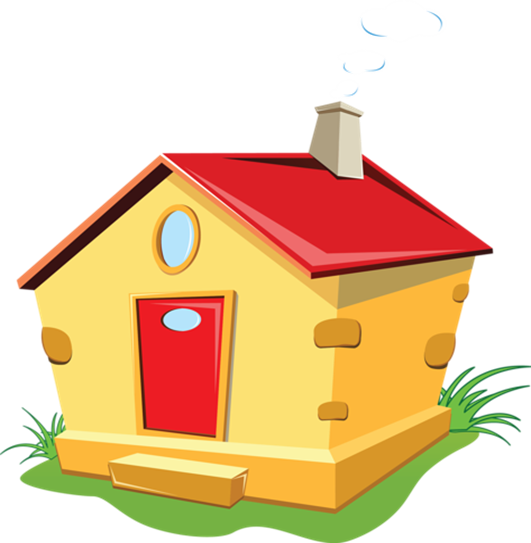 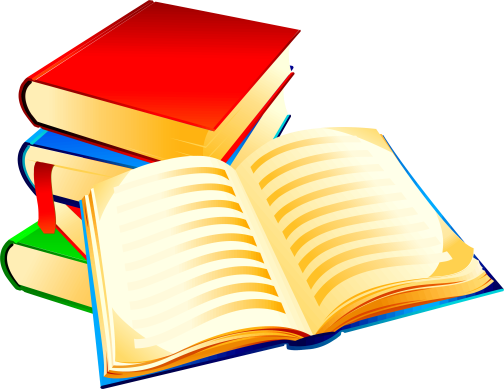 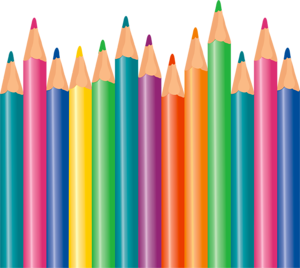 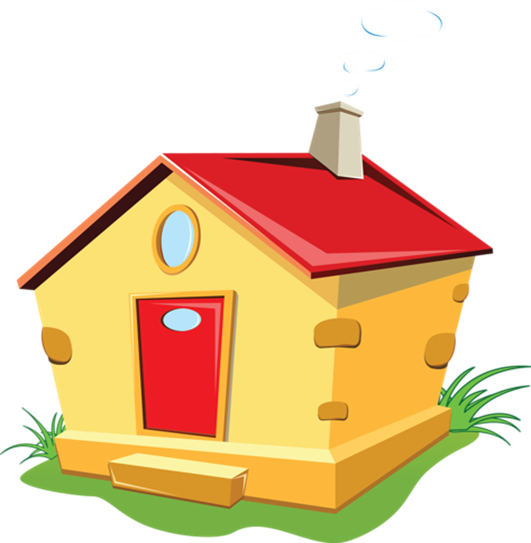 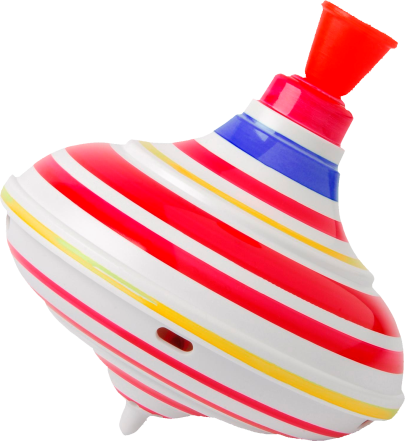 1
4
3
2
5
6